Kompozisyon ve Grafik
Üçler kuralı altın oran bakış boşluğu baş boşluğu çerçeve çerçeve içi çerçeve çizgiler eğriler üçgenler sadelik tekrarlar negatif alan doğal ışık yapay ışık chiaroscura rembrandt low –key high-key kontrast renk perspektif zaman mutlak an
[Speaker Notes: kompozisyon]
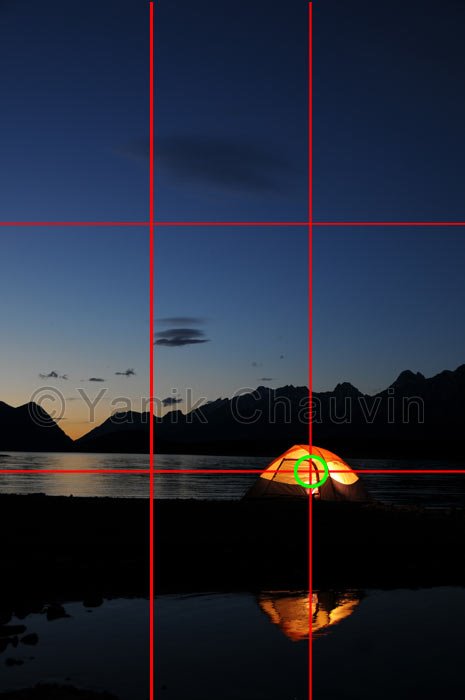 1/3 Kuralı
[Speaker Notes: kompozisyon]
1/3 Kuralı
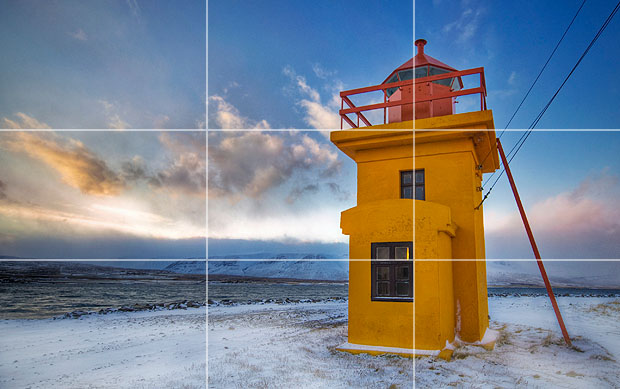 [Speaker Notes: kompozisyon]
1/3 Kuralı – bakış boşluğu
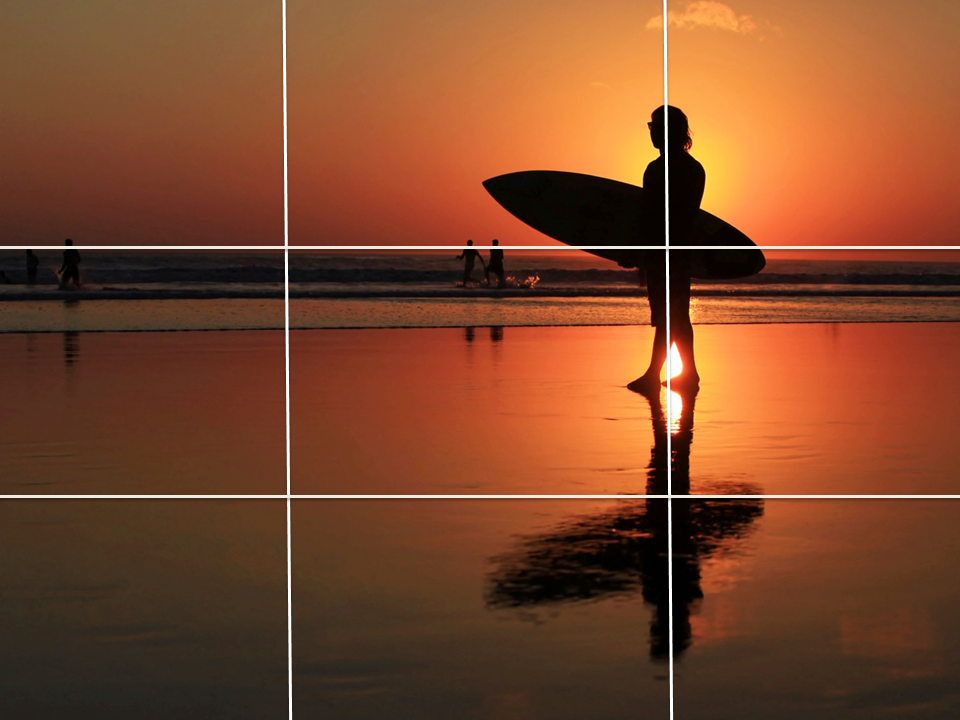 [Speaker Notes: kompozisyon]
1/3 Kuralı - bakış boşluğu – baş boşluğu
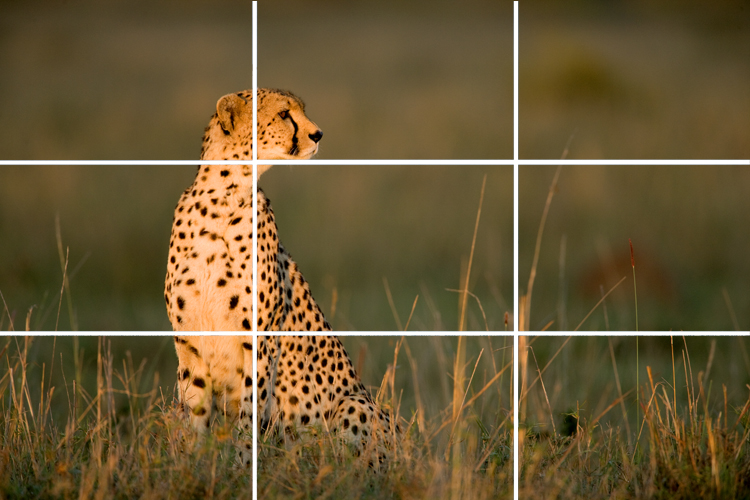 [Speaker Notes: kompozisyon]
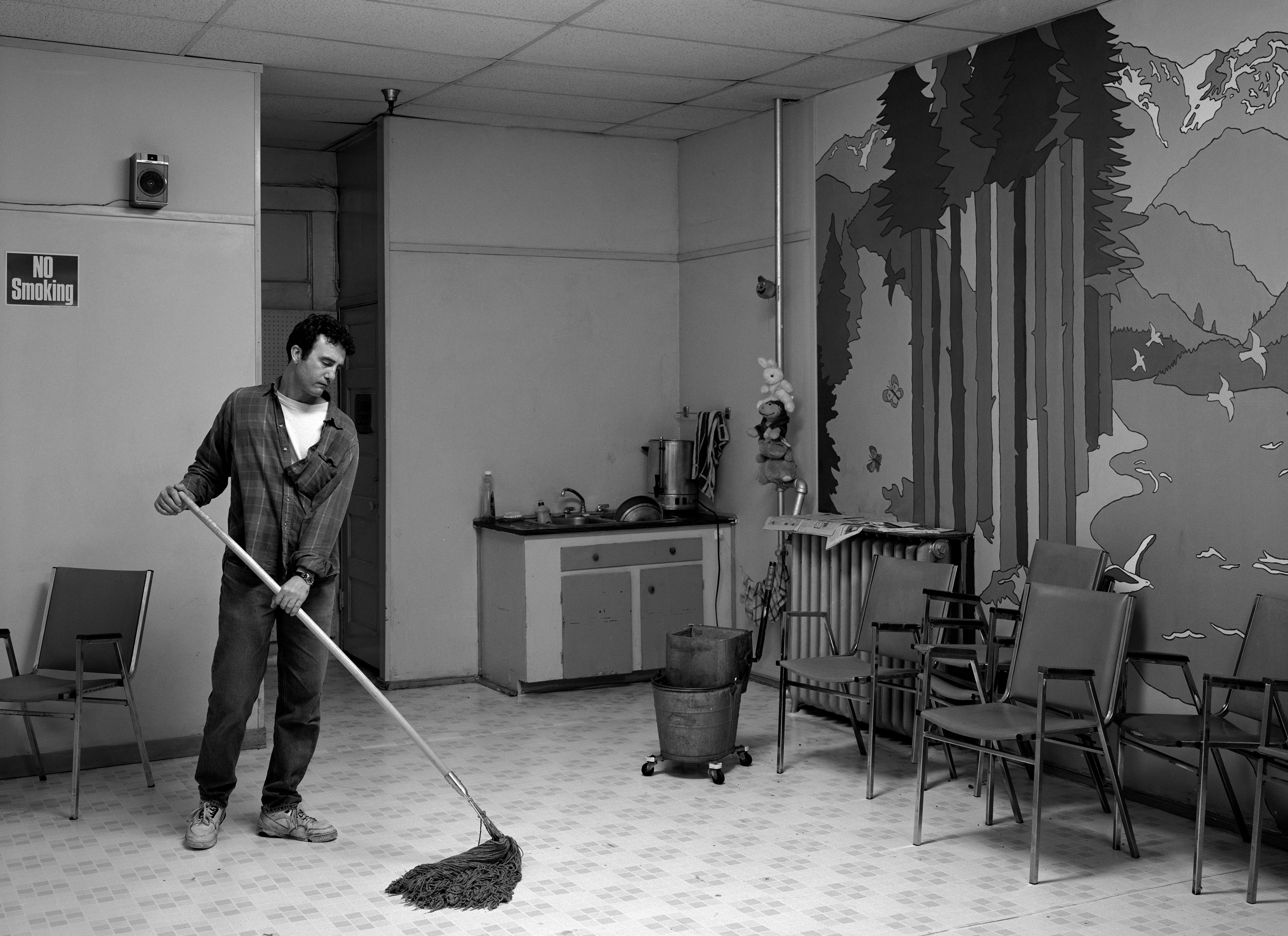 1/3 Kuralı - bakış boşluğu – baş boşluğu
Volunteer, Jeff Wall
[Speaker Notes: kompozisyon]
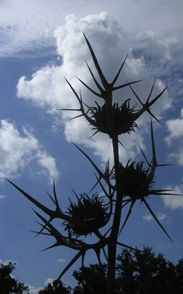 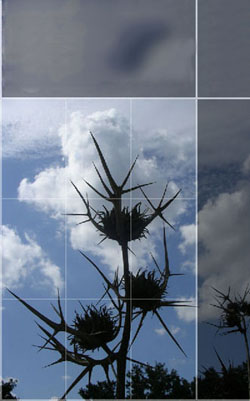 çerçeve
Crop, leave space
[Speaker Notes: kompozisyon]
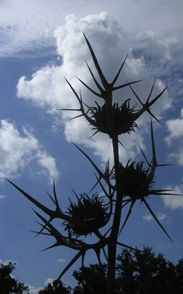 çerçeve
[Speaker Notes: kompozisyon]
Çerçeve / altın oran
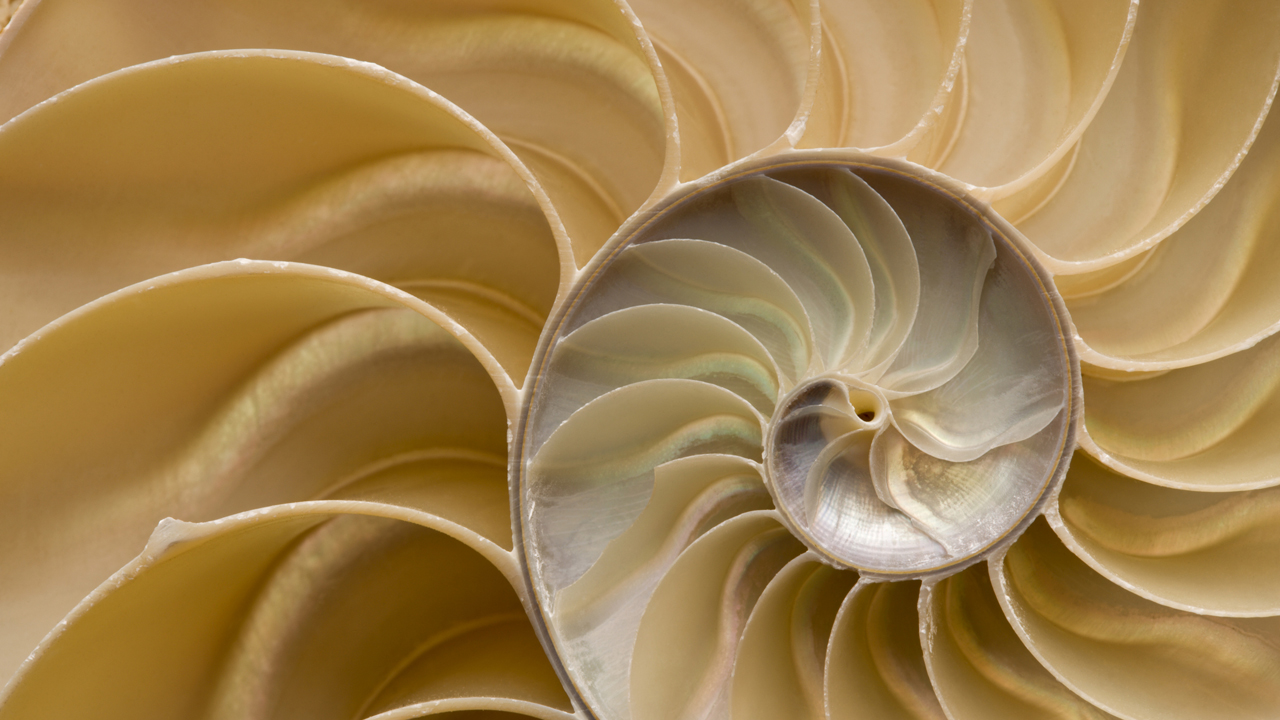 [Speaker Notes: kompozisyon]
Altın oran / üçler kuralı / ilgi alanının kaçırılması
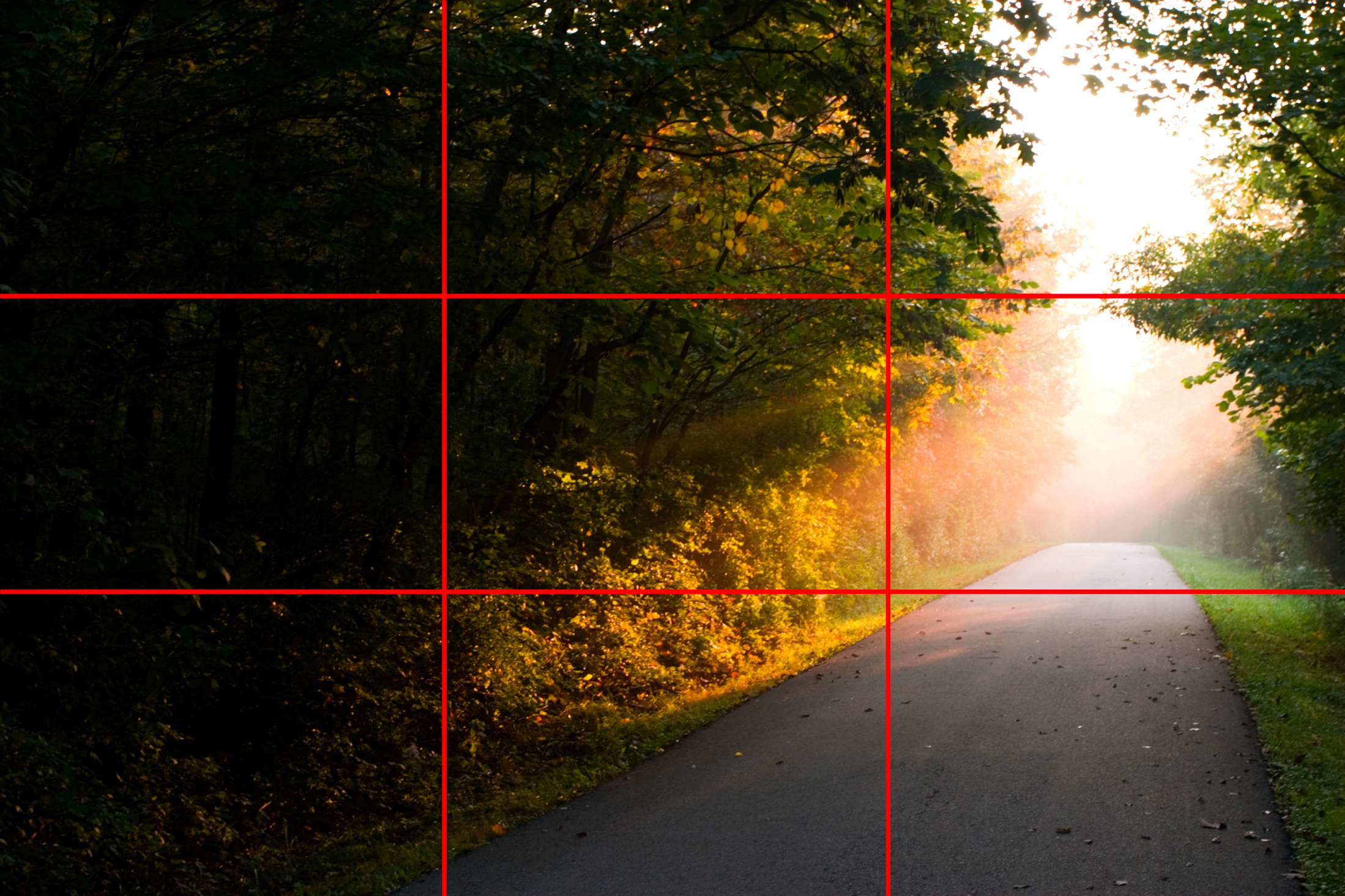 [Speaker Notes: kompozisyon]
Kural kırılması
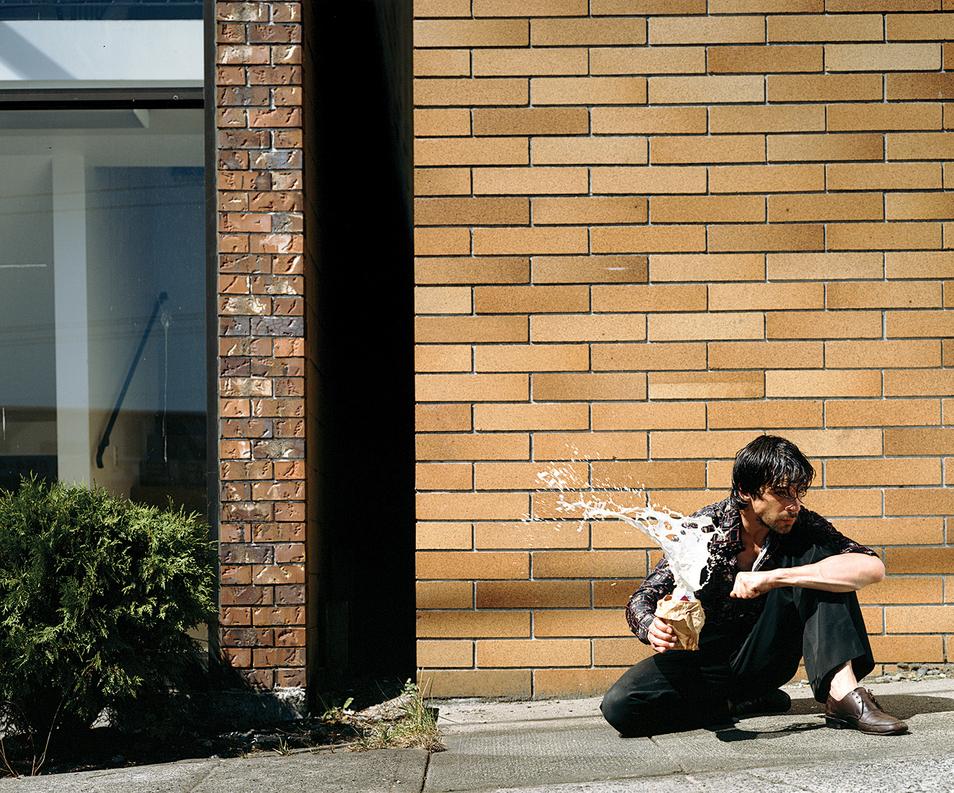 Milk,
J. Wall
[Speaker Notes: kompozisyon]
Çerçeve içinde çerçeve
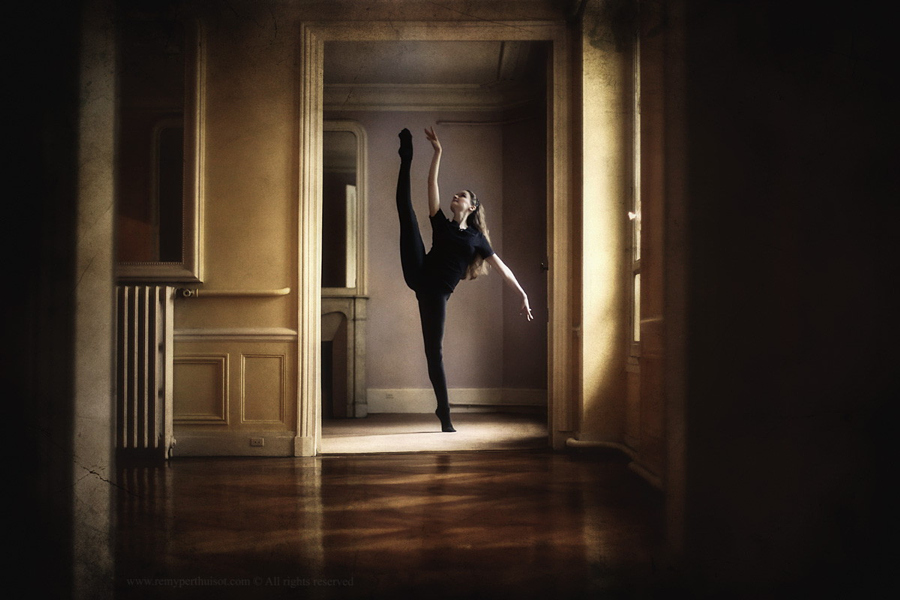 Milk,
J. Wall
[Speaker Notes: kompozisyon]
Çerçeve içinde çerçeve
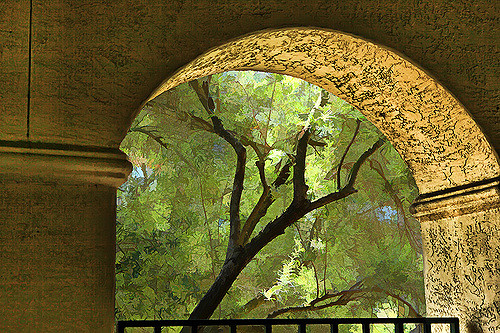 [Speaker Notes: kompozisyon]
Çerçeve içinde çerçeve
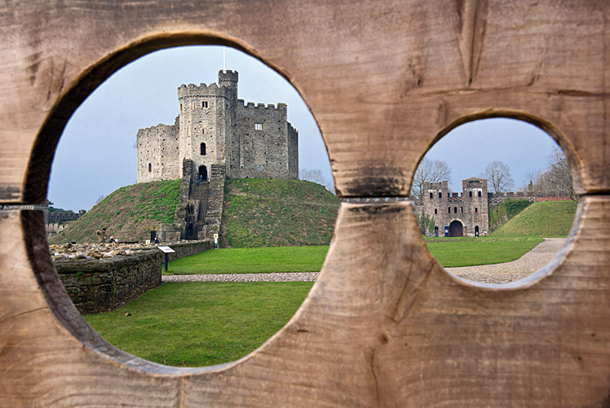 loše aplikacija
[Speaker Notes: kompozisyon]
Çizgiler, eğriler
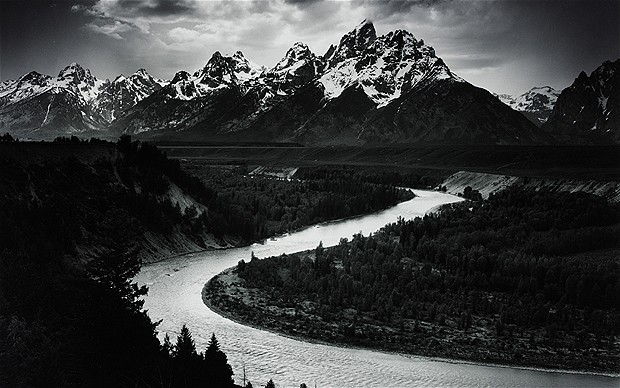 Ansel Adams
[Speaker Notes: kompozisyon]
Çizgiler, eğriler
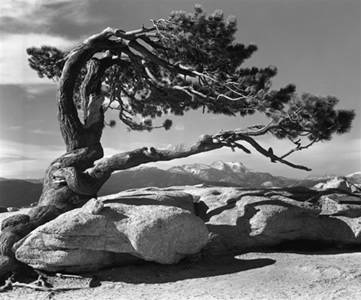 Ansel Adams
[Speaker Notes: kompozisyon]
Çizgiler, eğriler
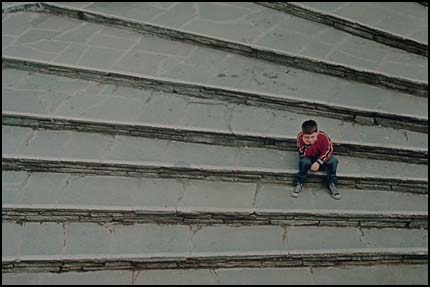 Bakışı yönlendirmek
[Speaker Notes: kompozisyon]
Çizgiler, eğriler
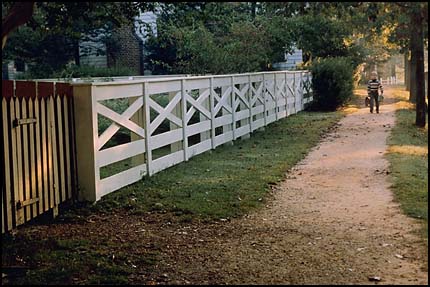 Bakışı yönlendirmek / perspektif etkisi
[Speaker Notes: kompozisyon]
Üçgenler, negatif alan
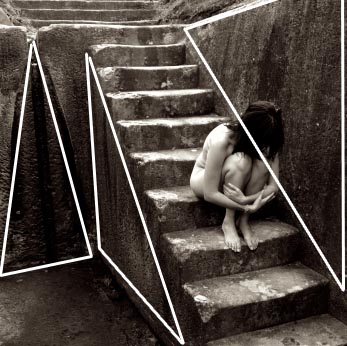 [Speaker Notes: kompozisyon]
Üçgenler, negatif alan
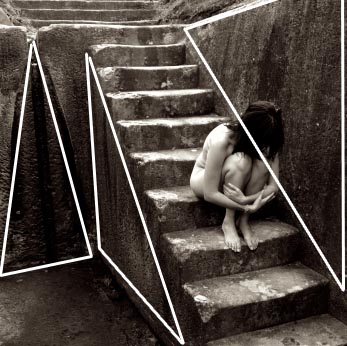 [Speaker Notes: kompozisyon]
Üçgenler, negatif alan
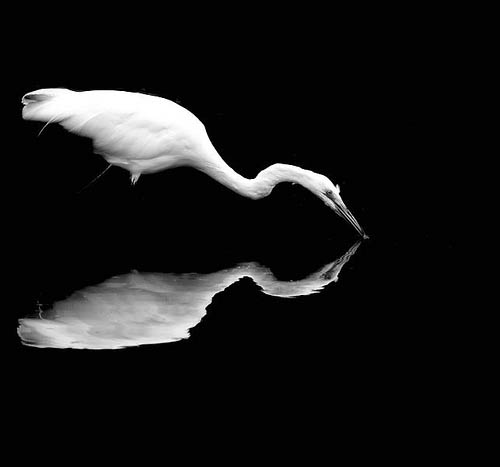 [Speaker Notes: kompozisyon]
Üçgenler, negatif alan
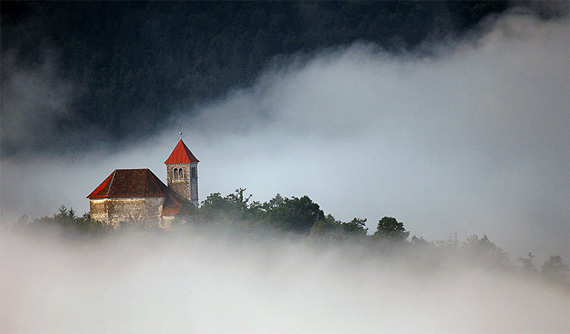 [Speaker Notes: kompozisyon]
negatif alan
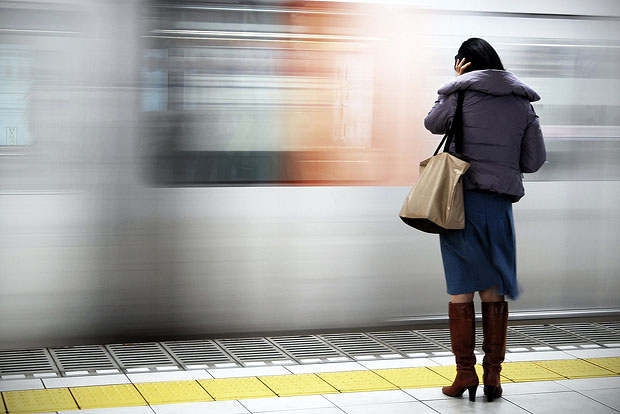 [Speaker Notes: kompozisyon]
sadelik
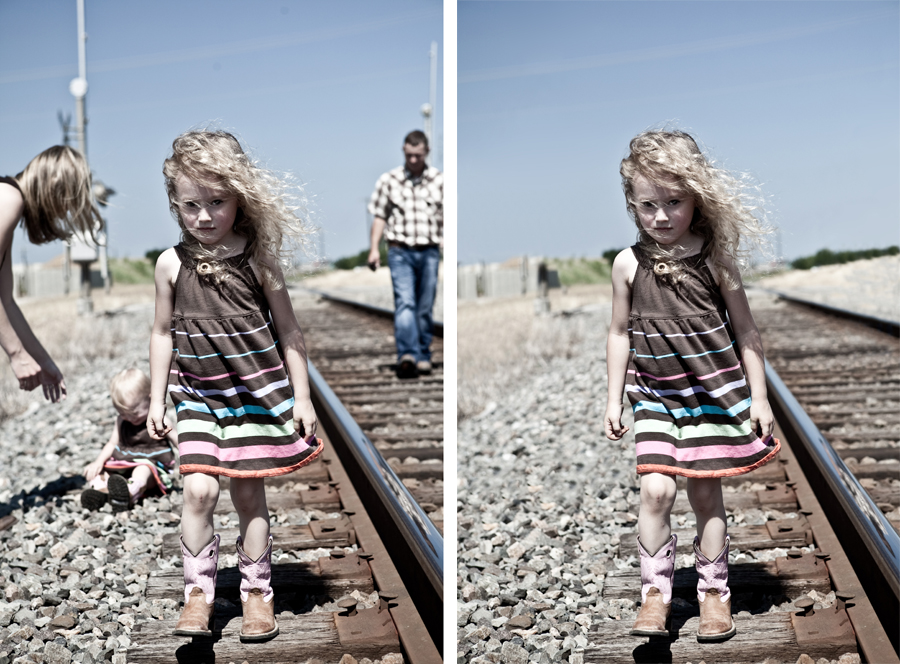 [Speaker Notes: kompozisyon]
Sadelik!!!
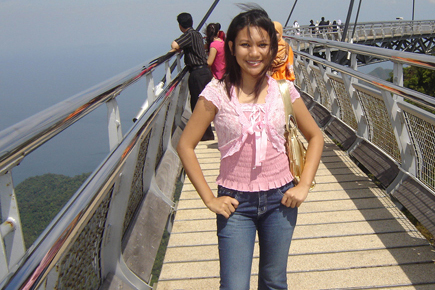 [Speaker Notes: kompozisyon]
Sadelik!!!
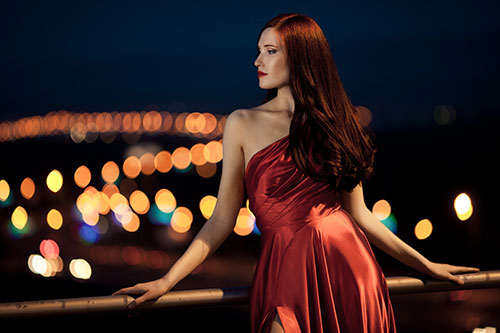 [Speaker Notes: kompozisyon]
Sadelik!!!
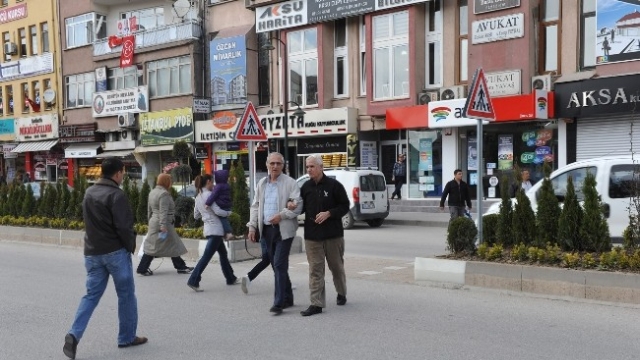 [Speaker Notes: kompozisyon]
Sadelik!!!
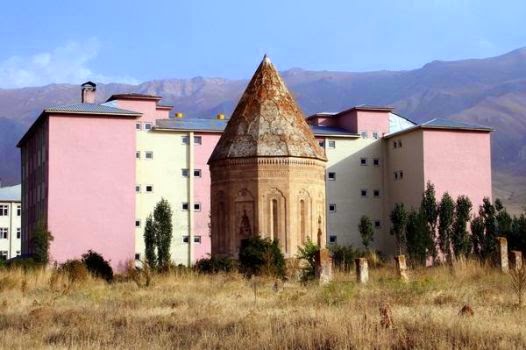 [Speaker Notes: kompozisyon]
Sadelik!!!
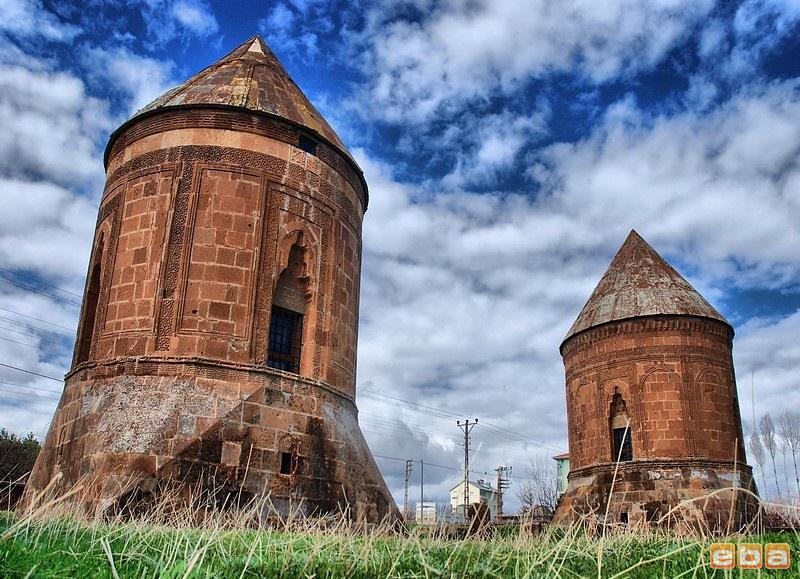 [Speaker Notes: kompozisyon]
Aman!
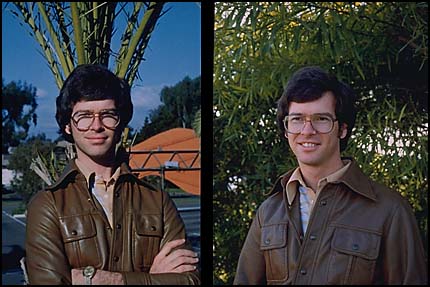 [Speaker Notes: kompozisyon]
Aman!
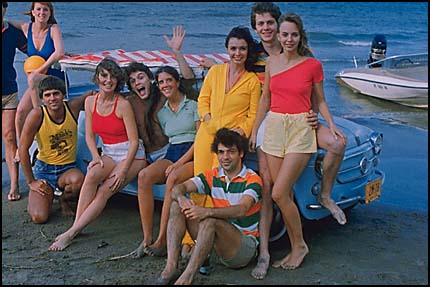 [Speaker Notes: kompozisyon]
Işık: Doğal & Yapay
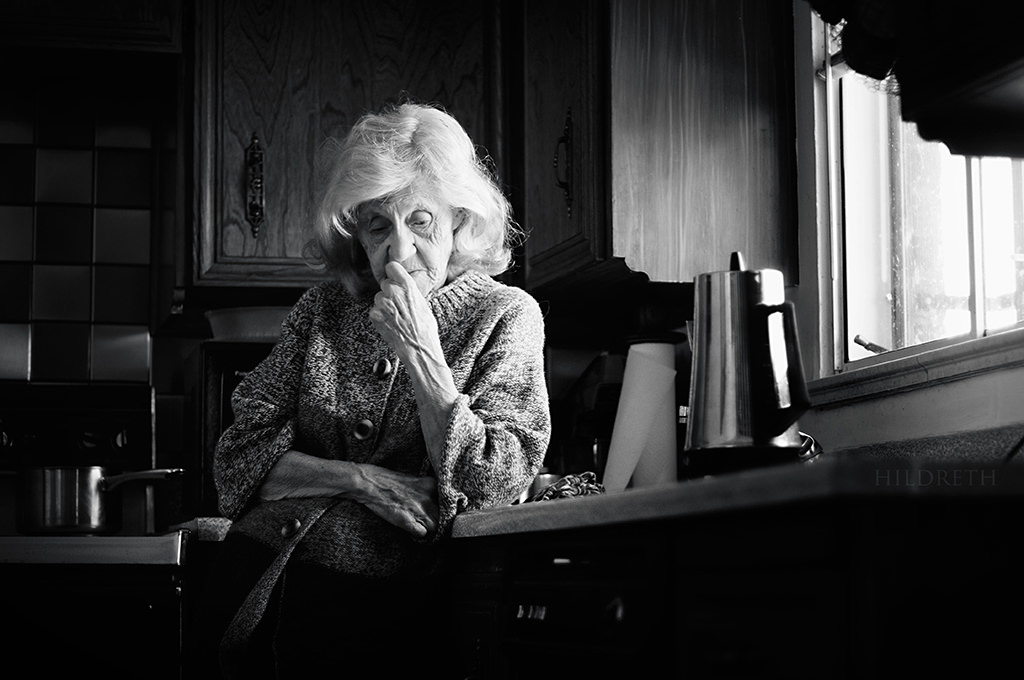 [Speaker Notes: kompozisyon]
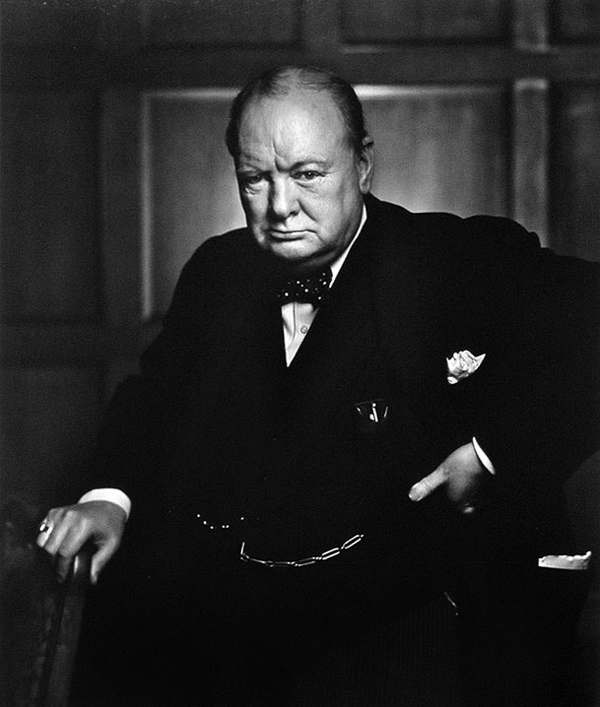 Işık: Doğal & Yapay
Yousuf Karsh
[Speaker Notes: kompozisyon]
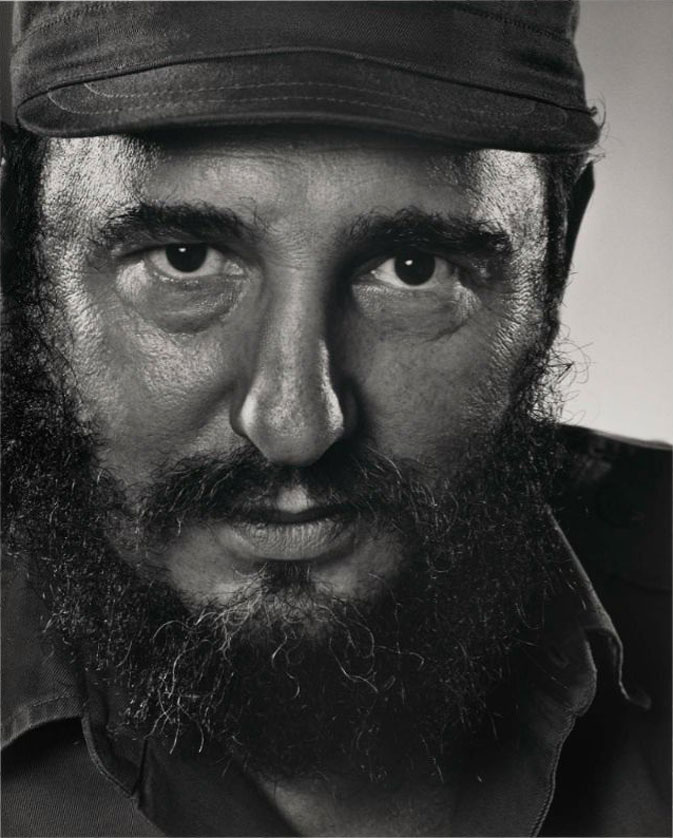 Işık: Doğal & Yapay
Yousuf Karsh
[Speaker Notes: kompozisyon]
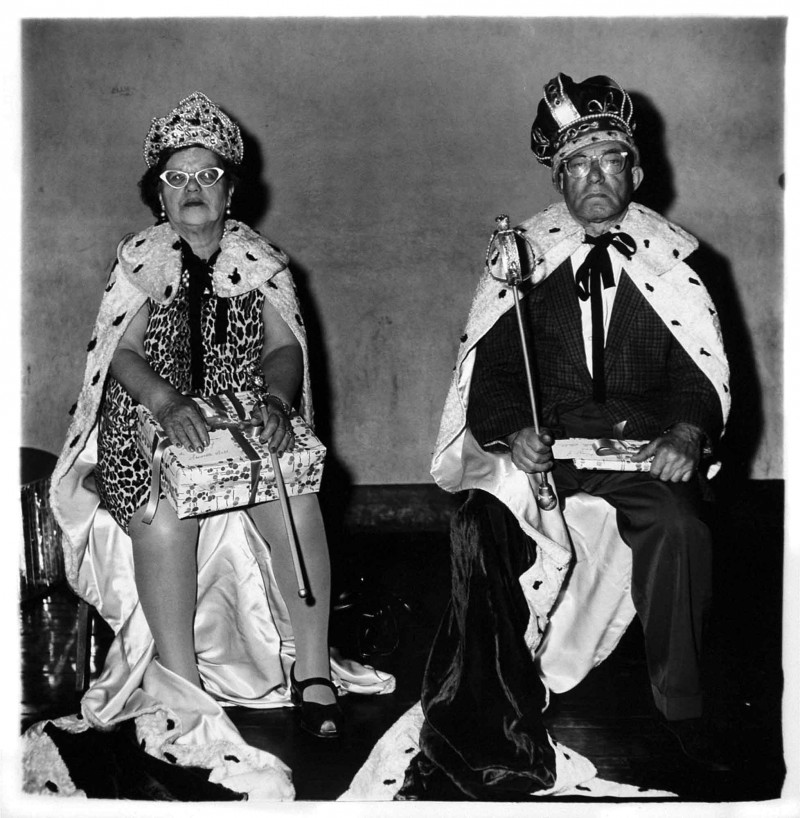 Işık: Doğal & Yapay
Diane Arbus
[Speaker Notes: kompozisyon]
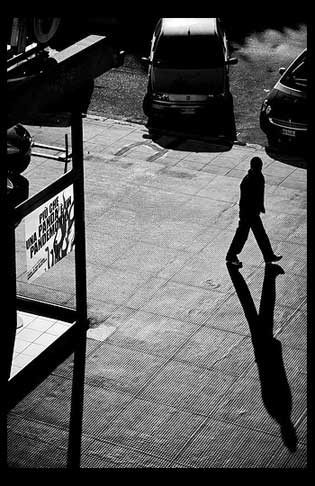 Gölgeler, Silüetler
[Speaker Notes: kompozisyon]
Gölgeler, Silüetler
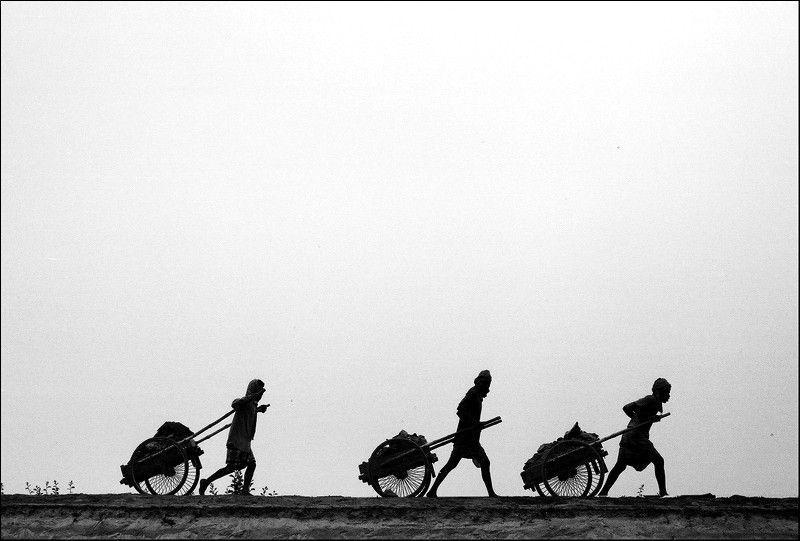 [Speaker Notes: kompozisyon]
Gölgeler, Silüetler
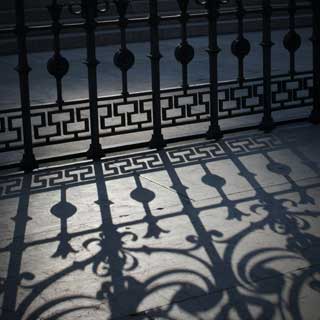 [Speaker Notes: kompozisyon]
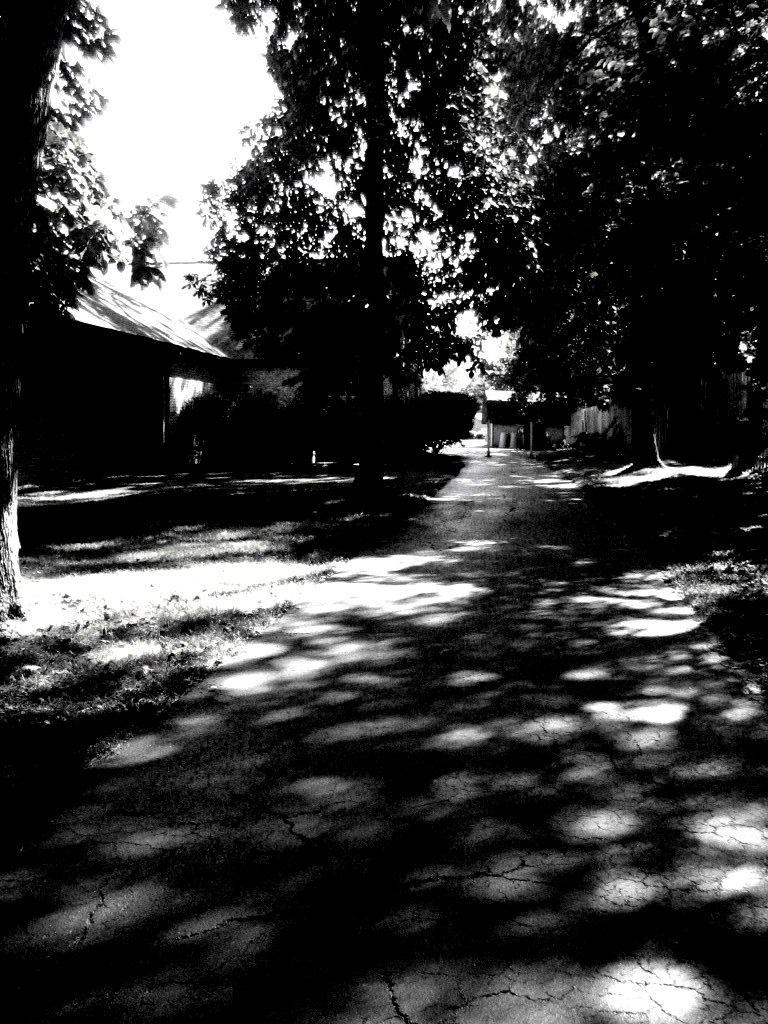 Gölgeler, Silüetler
[Speaker Notes: kompozisyon]
Gölgeler, Silüetler
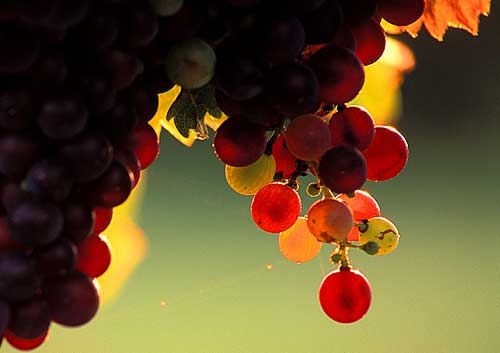 [Speaker Notes: kompozisyon]
Gölgeler, Silüetler
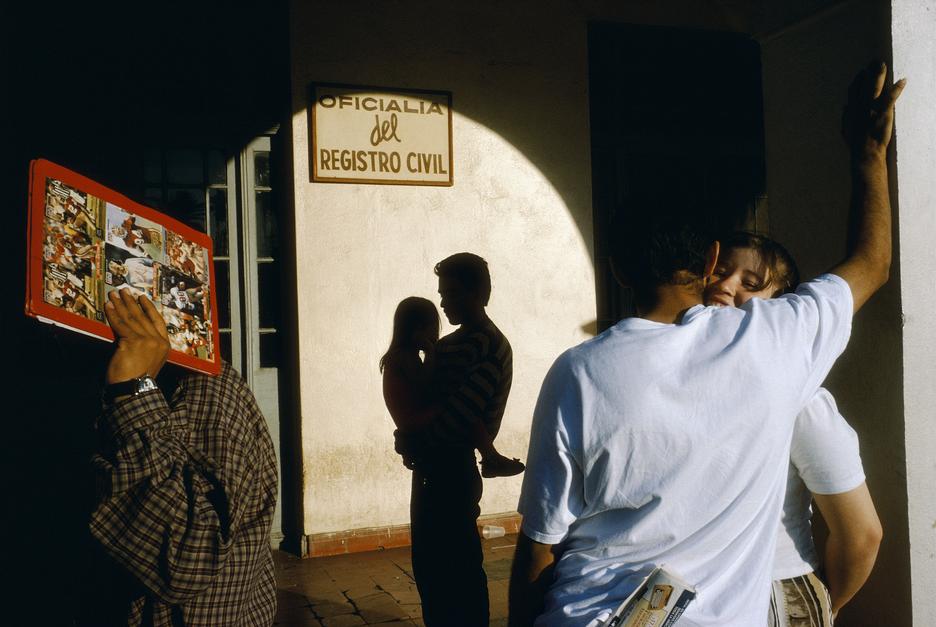 Alex Webb
[Speaker Notes: kompozisyon]
Işık ve hacim – üç boyutluluk
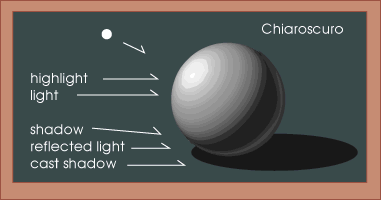 [Speaker Notes: kompozisyon]
Işık ve hacim 
üç boyutluluk
doku


Low-key
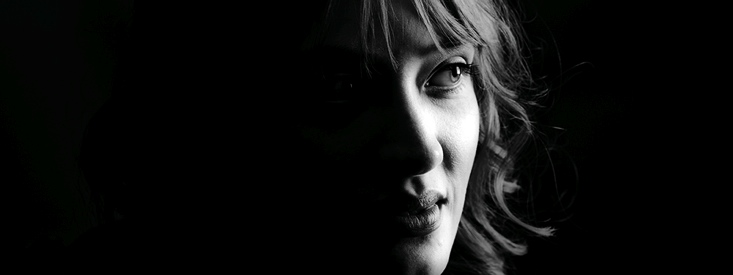 Low-key
[Speaker Notes: kompozisyon]
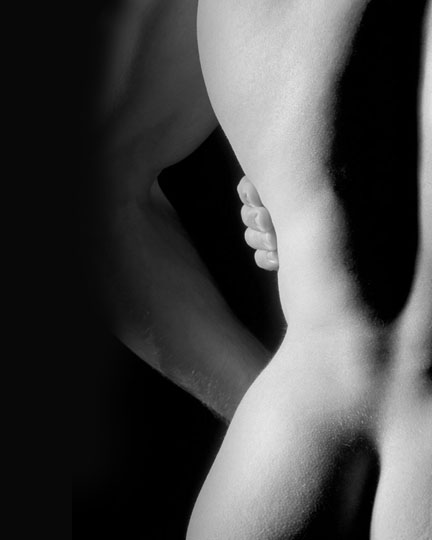 Işık ve hacim 
üç boyutluluk
doku
Low-key
[Speaker Notes: kompozisyon]
Işık ve hacim 
üç boyutluluk
doku


Low-key
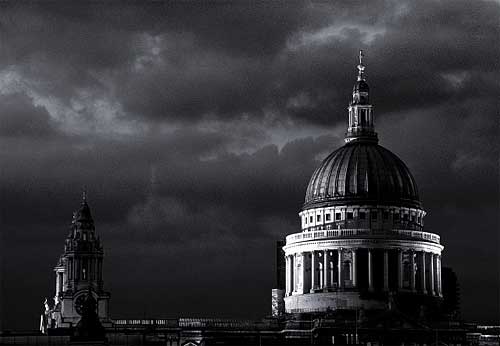 [Speaker Notes: kompozisyon]
Işık ve hacim 
üç boyutluluk
doku


Low-key
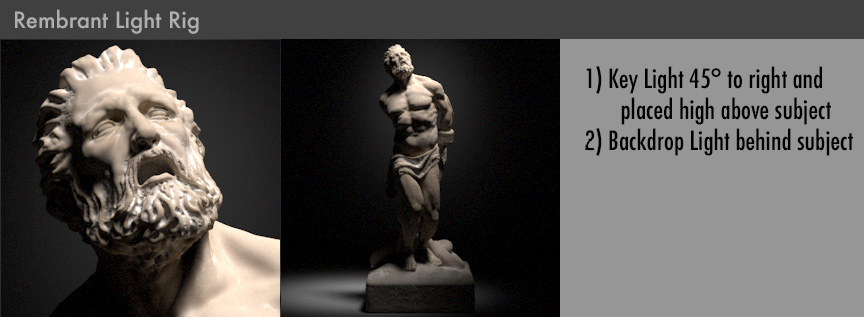 [Speaker Notes: kompozisyon]
Rembrandt aydınlatması
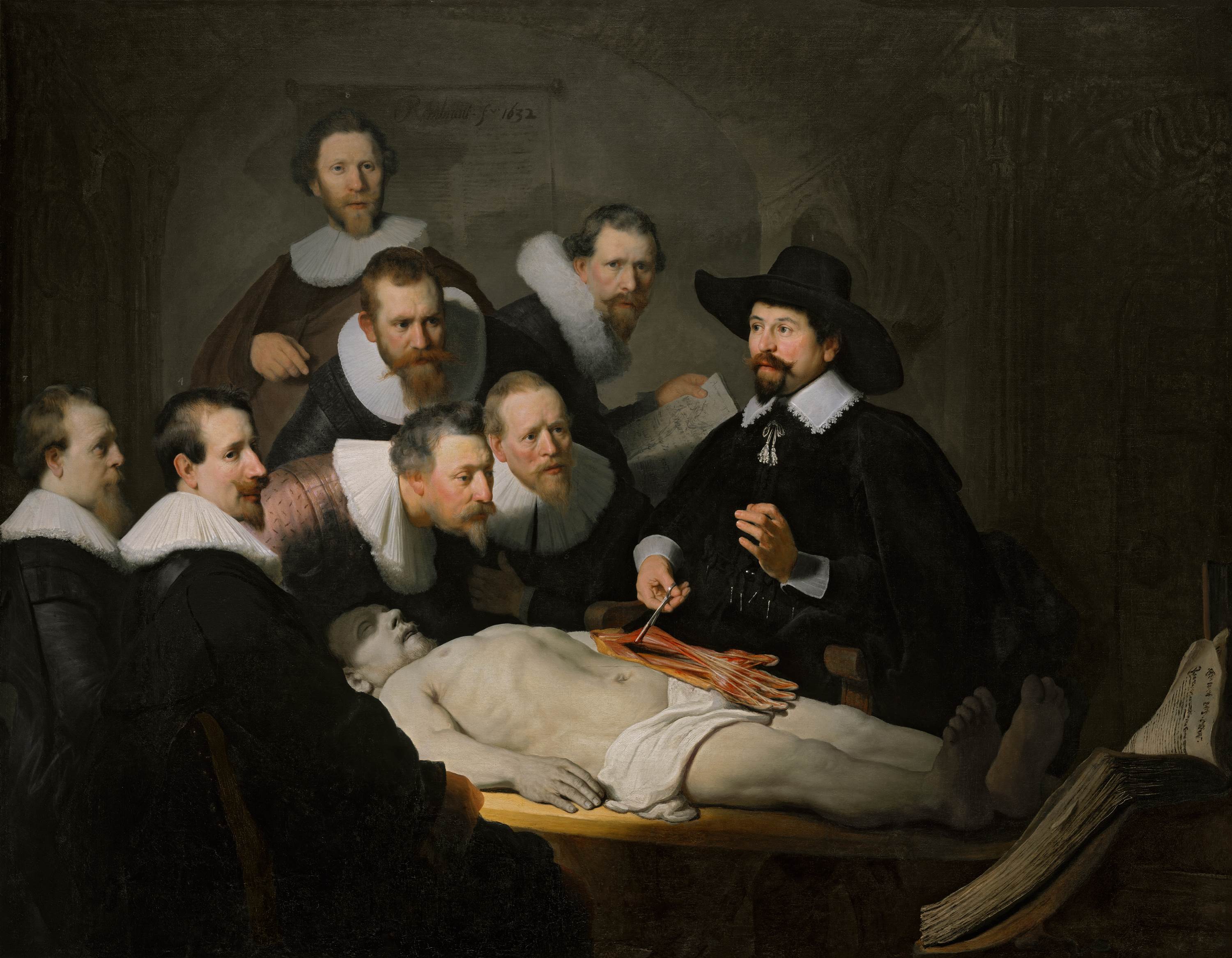 [Speaker Notes: kompozisyon]
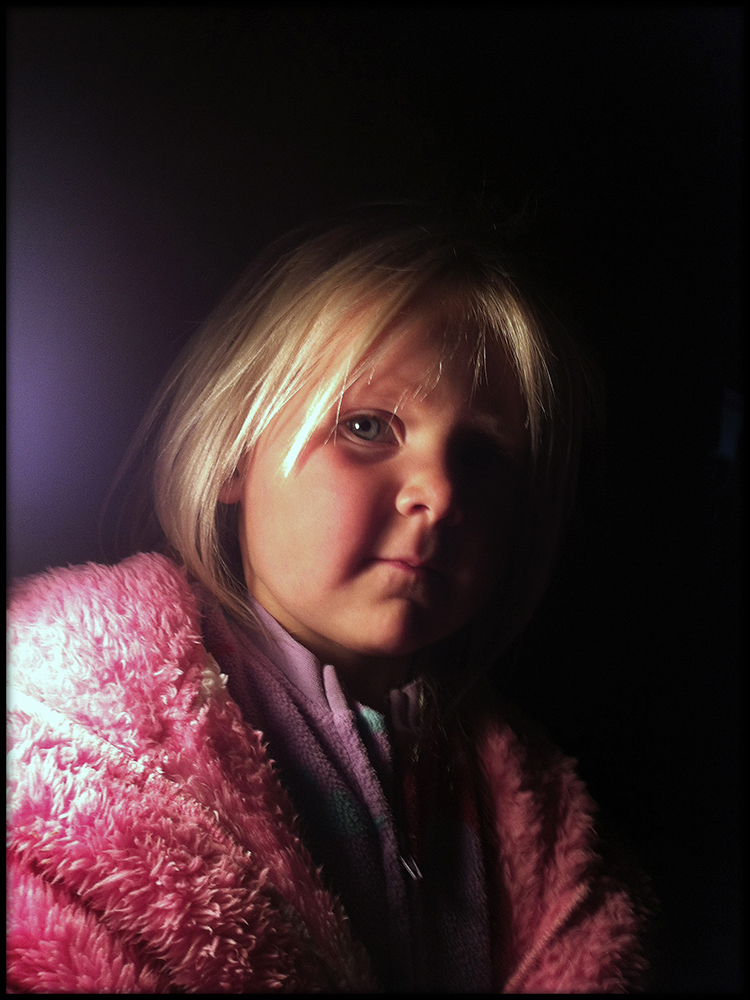 Rembrandt aydınlatması
[Speaker Notes: kompozisyon]
Rembrandt aydınlatması
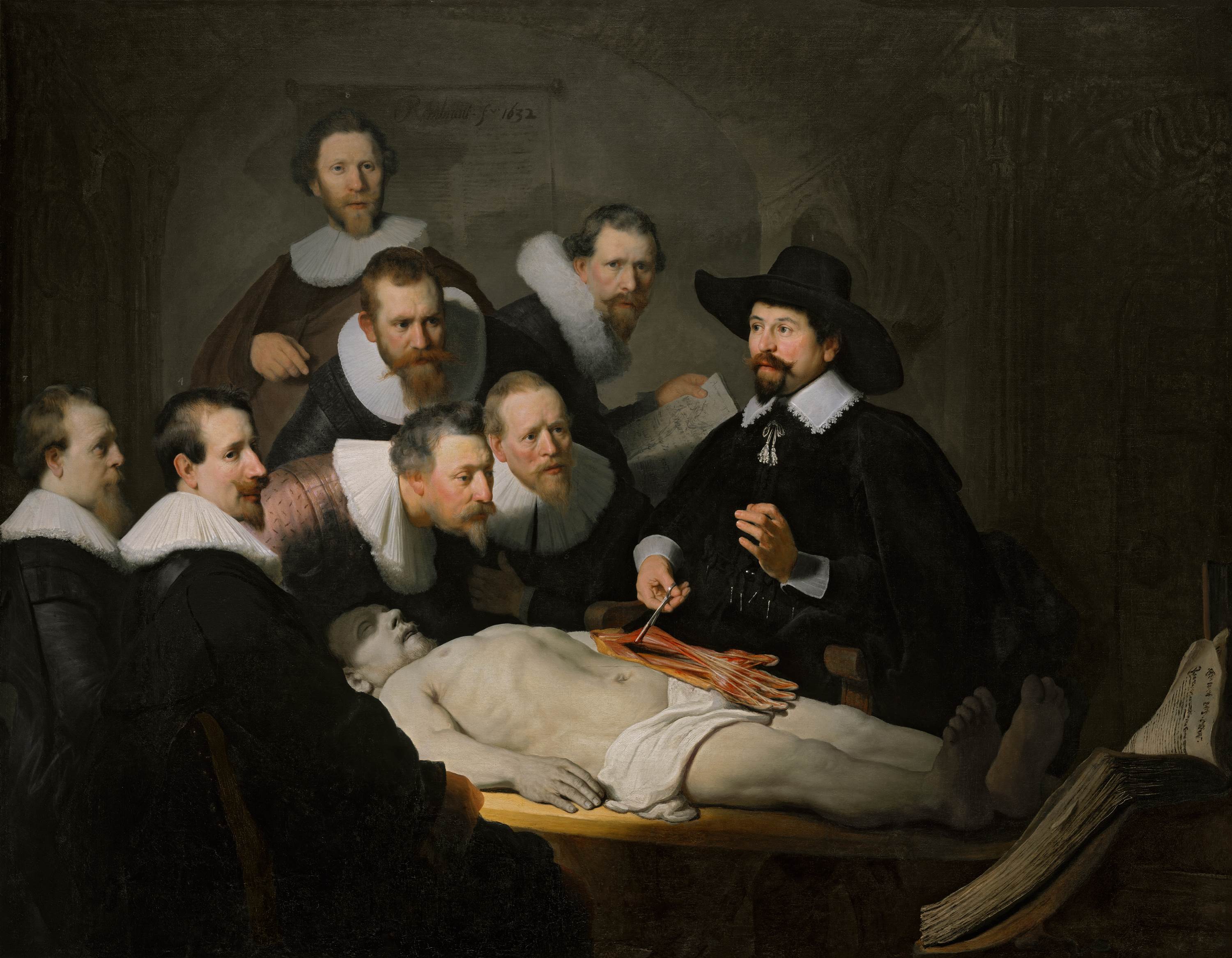 [Speaker Notes: kompozisyon]
Rembrandt aydınlatması
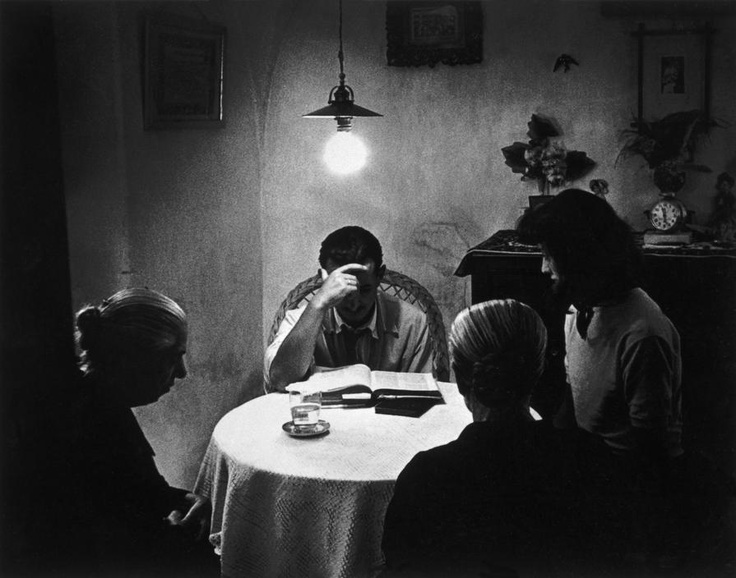 Eugene
 Smith
[Speaker Notes: kompozisyon]
Rembrandt aydınlatması
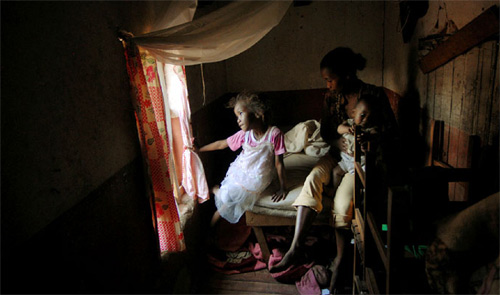 [Speaker Notes: kompozisyon]
High key
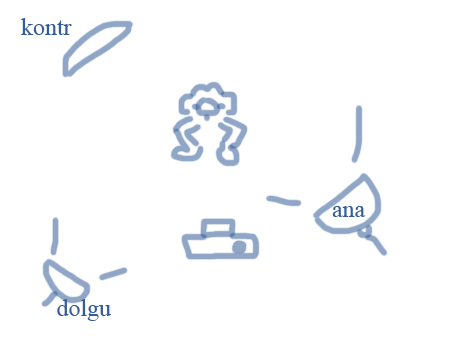 [Speaker Notes: kompozisyon]
High key
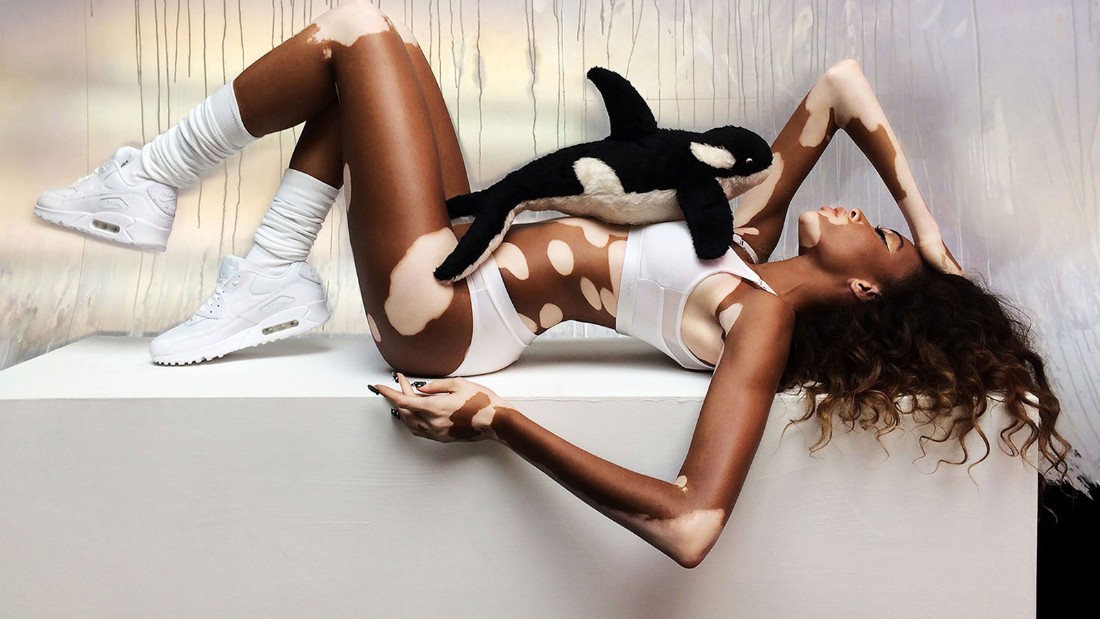 [Speaker Notes: kompozisyon]
High key
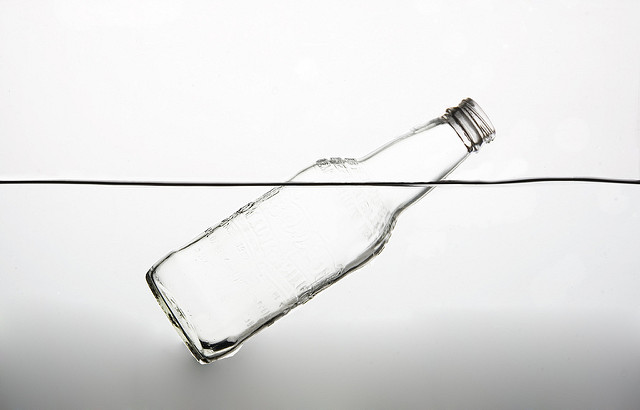 [Speaker Notes: kompozisyon]
kontrast
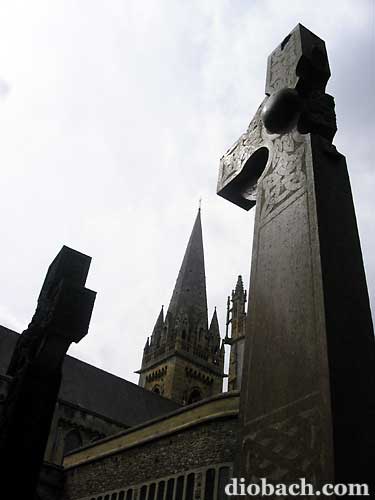 Nesne kontrastı
[Speaker Notes: kompozisyon]
kontrast
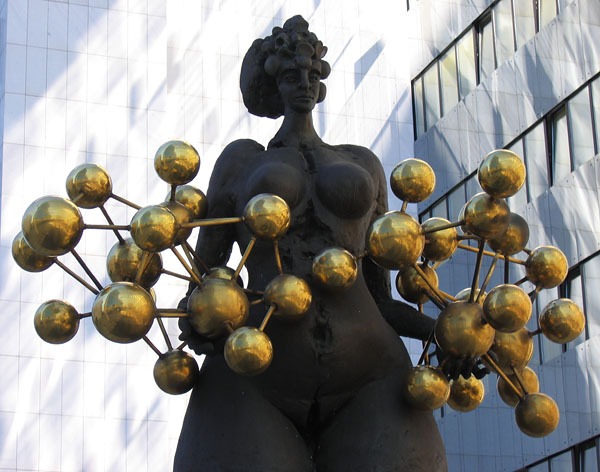 Nesne 
kontrastı
[Speaker Notes: kompozisyon]
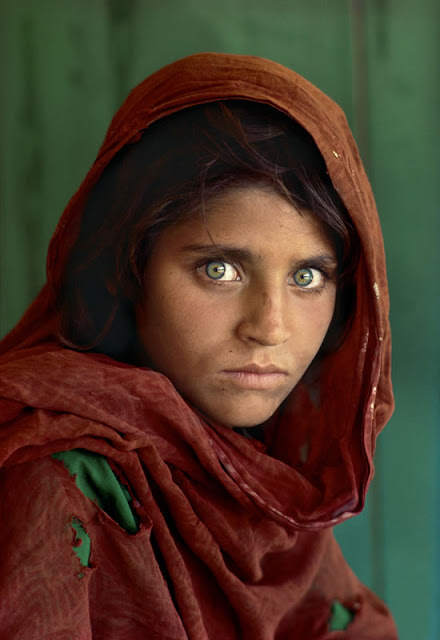 kontrast
Renk
kontrastı
[Speaker Notes: kompozisyon]
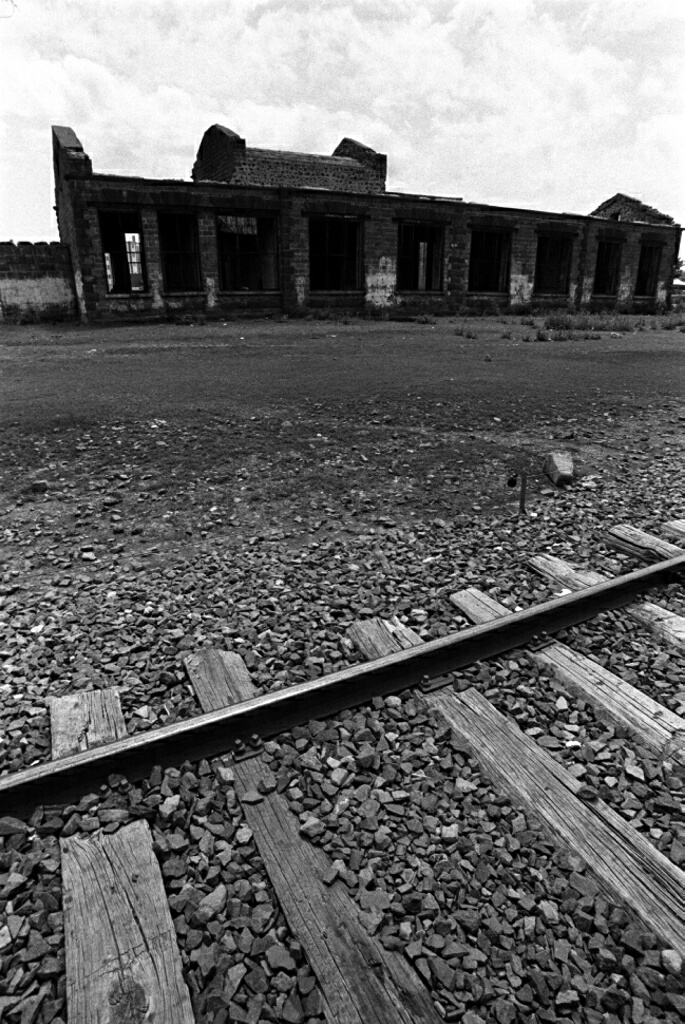 kontrast
Yatay-dikey
kontrast
[Speaker Notes: kompozisyon]
Perspektif
[Speaker Notes: kompozisyon]
Renk
[Speaker Notes: kompozisyon]
Zaman
[Speaker Notes: kompozisyon]